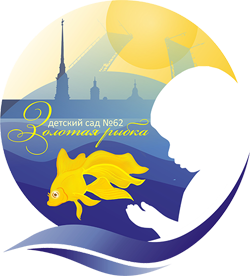 Танцевальный флешмоб как инновационная форма организации двигательной 
активности детей 
на примере 
ГБДОУ Детский сад №62«Золотая рыбка»




Максимова Ольга Владимировна, педагог дополнительного образования ГБДОУ Детский сад №62 Приморского района Санкт-Петербурга2020, Санкт-Петербург
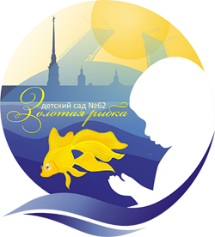 Танцевальный флешмоб – это комплекс (композиция) музыкально-ритмических движений, который исполняет большое количество людей. Это новая и интересная для детей форма активности. Участие в танцевальном флешмобе могут принимать дети с любой танцевальной подготовкой. Танцевальная музыка создает приподнятое настроение побуждает к двигательной активности. А танец в команде устраняет стеснение, помогает побороть свои комплексы и получать удовольствие от движения.
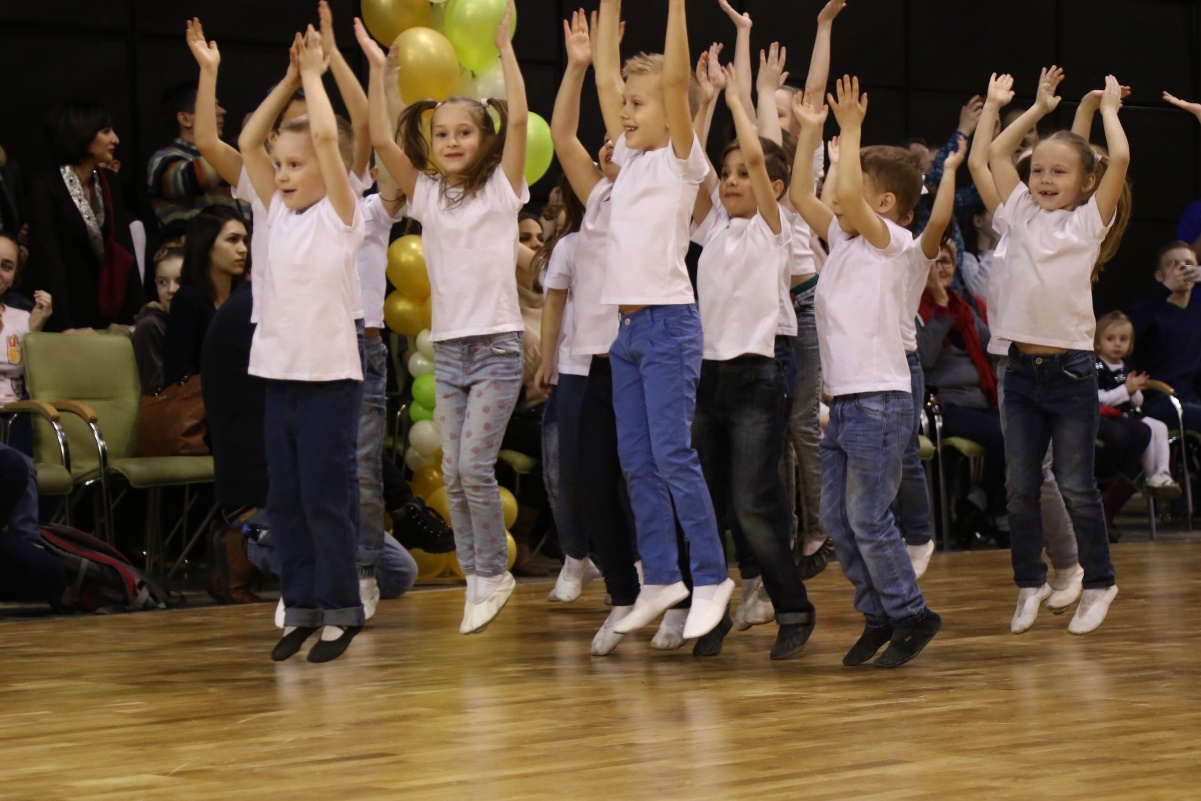 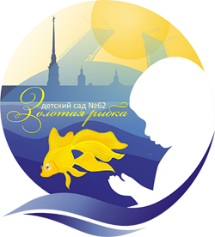 Флешмоб для воспитанников детского сада, это:
Профилактика гиподинамии,
Тренировка опорно-двигательного аппарата и сердечно-сосудистой системы,
Формирование красивой правильной осанки,
Развитие музыкального слуха,
Двигательная активность, 
Повышение иммунитета,
Формирование гибкости и координации, 
Развитие грациозной походки,
Повышение умственной работоспособности, 
Социальное общение и личностное развитие - дети перестают стесняться, становятся более уверенными, раскрепощенными, общительными, учатся не бояться показывать свои лучшие качества и проявлять себя на публике.
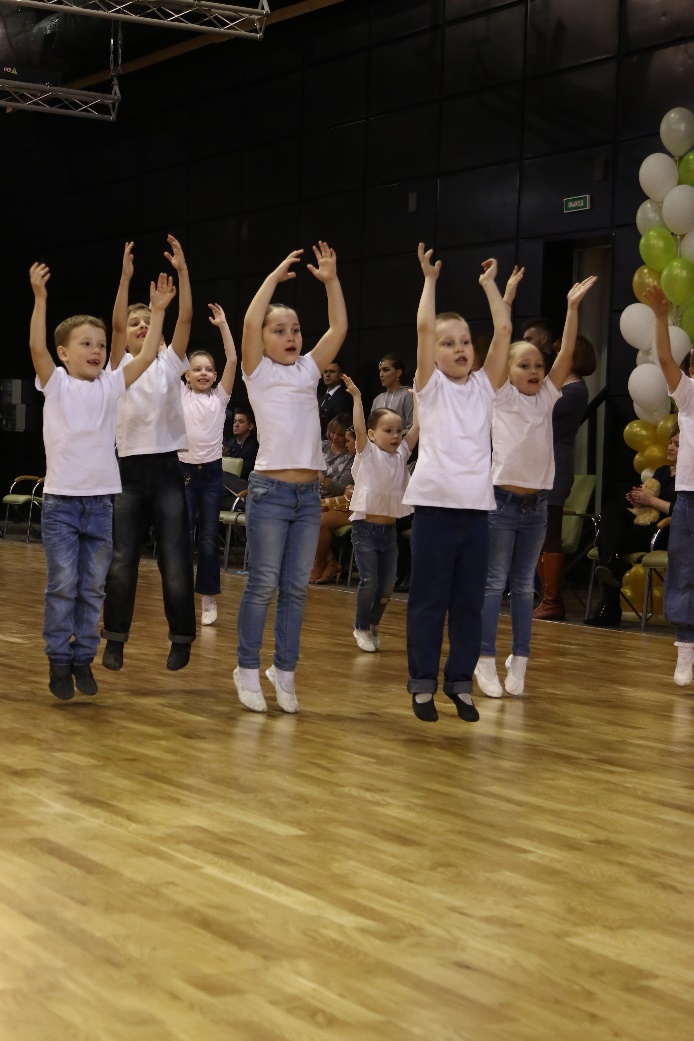 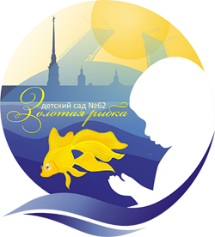 Методика проведения занятий
2 раза в неделю по 20 минут в каждой подгруппе. 
Короткие, но регулярные уроки позволяют уже через 4-5 месяцев заметно улучшить координацию и другие физические качества. 
Дети разучивают шаги и движения под музыку, от простого к сложному, соединяя их в интересные связки.
Работа ведется в малых группах. Когда группы объединяются, получается красивый танец.
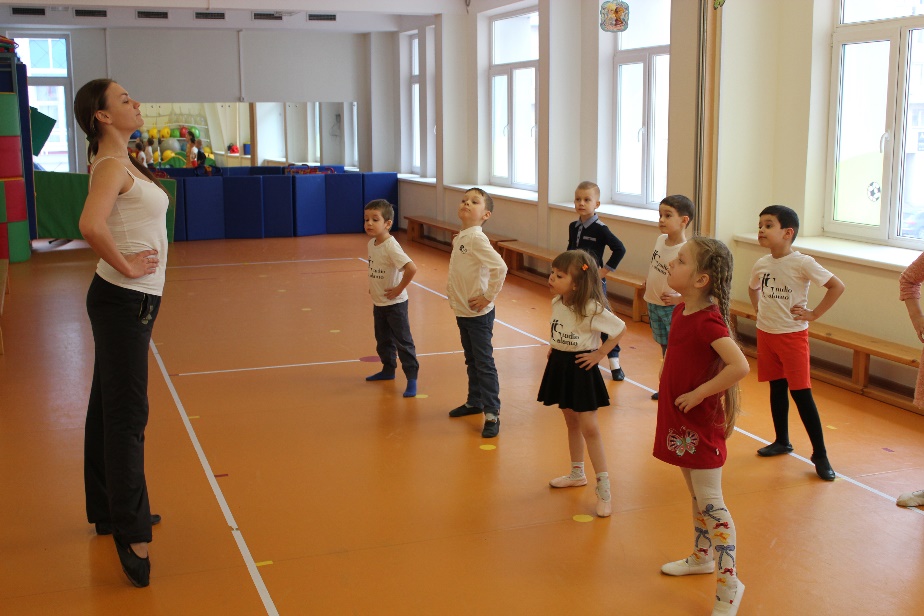 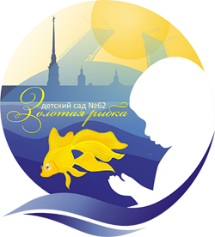 В теплую погоду весной и летом занятия проходят на свежем воздухе прямо на детских площадках.  

Танцы + свежий воздух = оздоровление для детского организма.
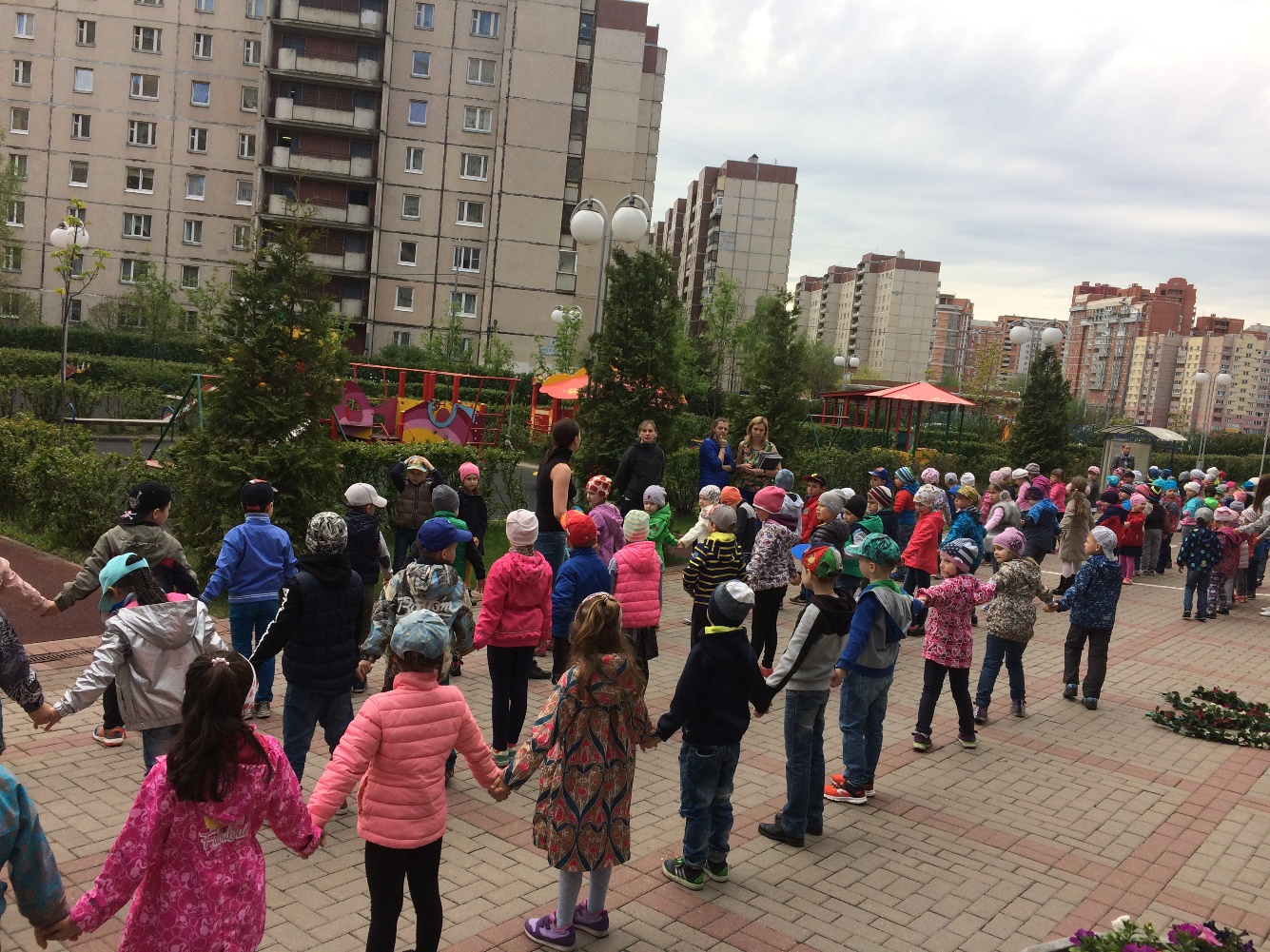 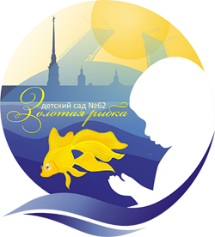 Инновационность метода
Дети осваивают интересные, яркие, простые и сложнокоординационные движения под музыку. 
Дети учатся двигаться синхронно в большой группе.
Движения для флешмоба - ассоциативные, запоминание их идет через игру: «солнышко», «тучка», «вертушка», «капли». 
Дети выступают как перед родителями детей всего сада, так и перед незнакомой аудиторией.
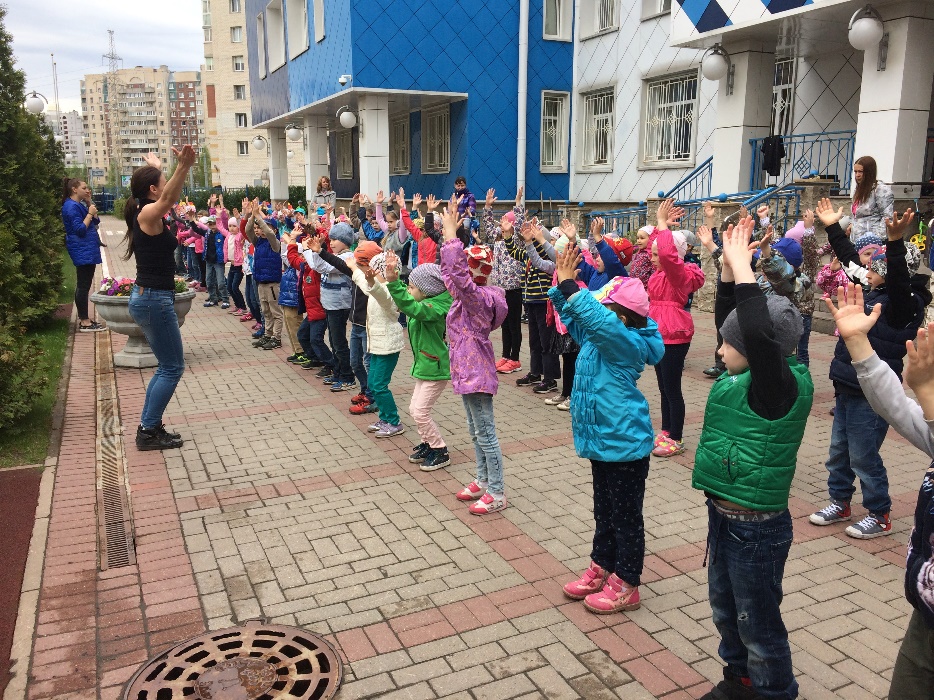 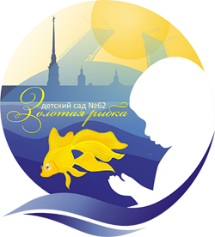 Воспитанники детского сада «Золотая рыбка» флешмобом открыли престижное международное соревнование по танцевальному спорту «Петербургский бал»
Флешмоб вырос из рамок детского сада и перешел в открытие крупного международного турнира по спортивным танцам «Петербургский бал». В 2017 году воспитанники детского сада (старшая и дошкольная группы) удостоились чести открыть и танцевали на одном паркете с лучшими парами России и мира.

А уже спустя 2 года некоторые участники того флешмоба, ныне выпускники детского сада, заинтересовавшись танцами, увлеклись ими профессионально и стали победителями этого турнира в 2019 году, а также многих других престижных турниров Санкт-Петербурга по спортивным танцам.
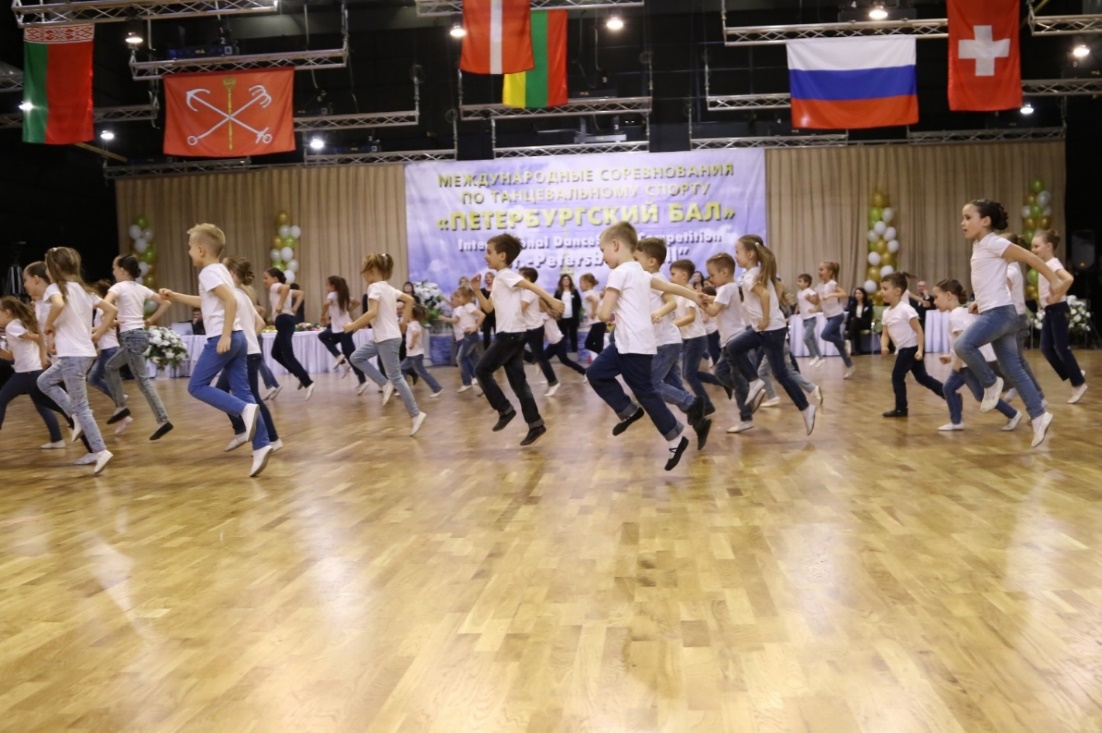 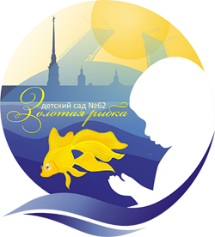 Флешмоб. Петербургский бал
Танцевальный флешмоб дает следующие эффекты:
Детям нравится работа в команде, командный дух и веселая атмосфера флешмоба.  

Дети выступили на международной арене, впервые почувствовали признание зрителей, широкой аудитории, которая не является их родственниками.
Участники флешмобов быстрее разучивают танцы для утренников, более успешны в танцевальных кружках дополнительного и внеурочного образования. 
Многие участники флешмобов зачастую увлекаются танцами и начинают заниматься ими профессионально.
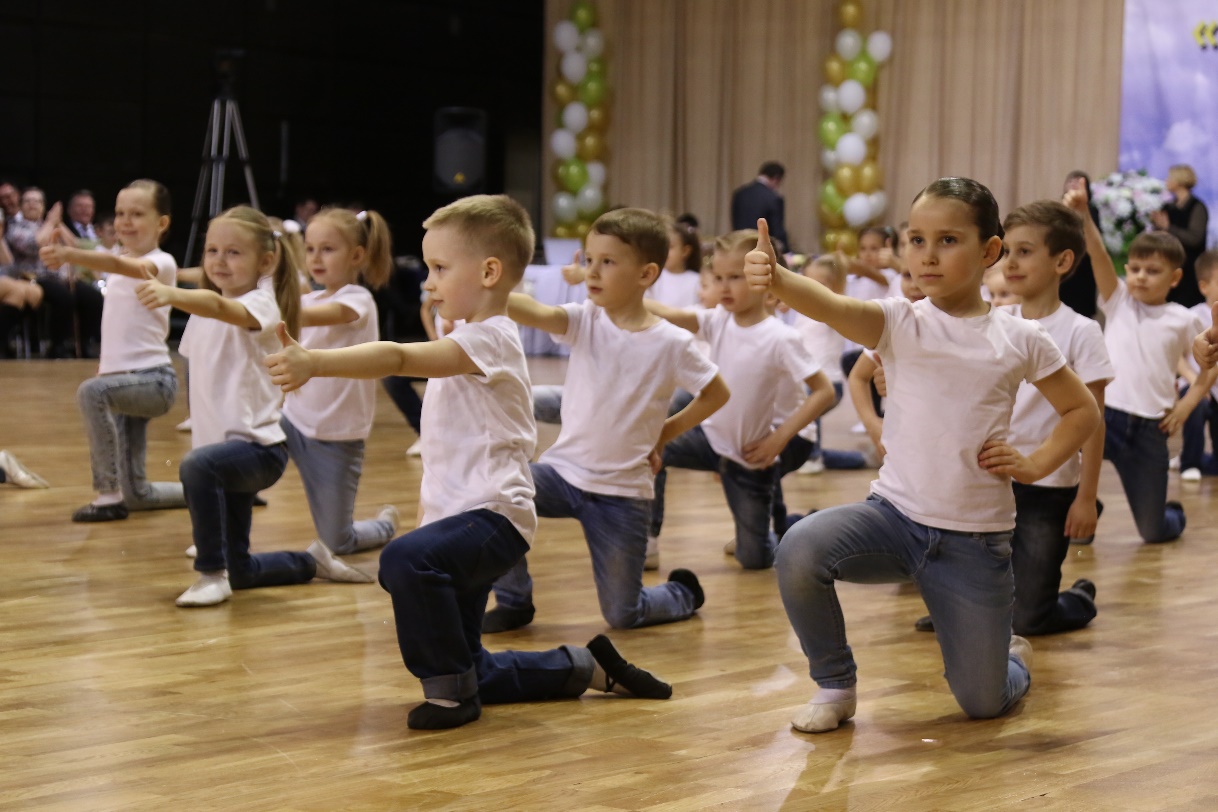 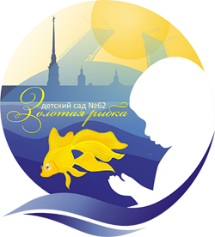 Опыт и успехи
С 2011 ведется работа с воспитанниками детского сада, и с каждым годом число медалей и кубков на соревнованиях растет. За 2019 год воспитанники уже завоевали более 150 золотых медалей по спортивным танцам.
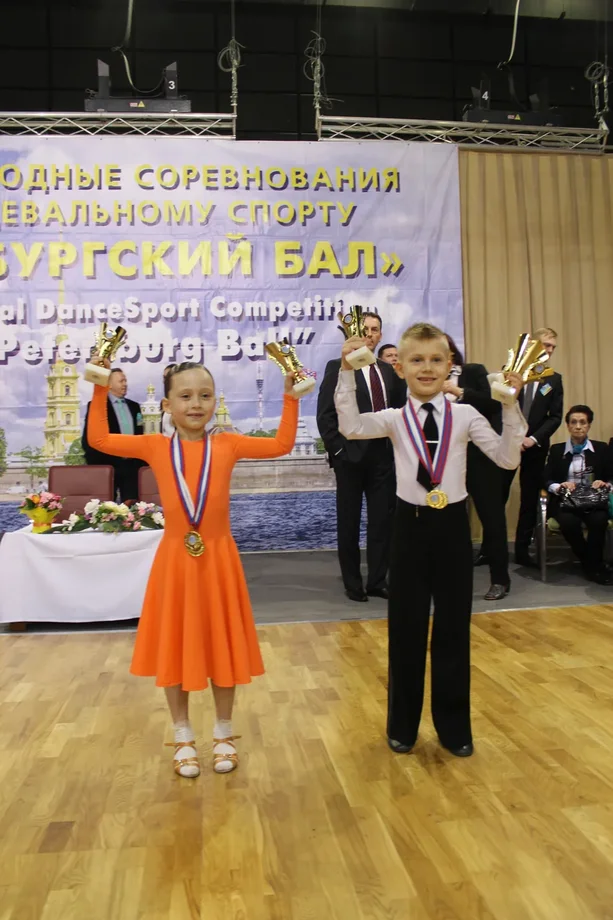 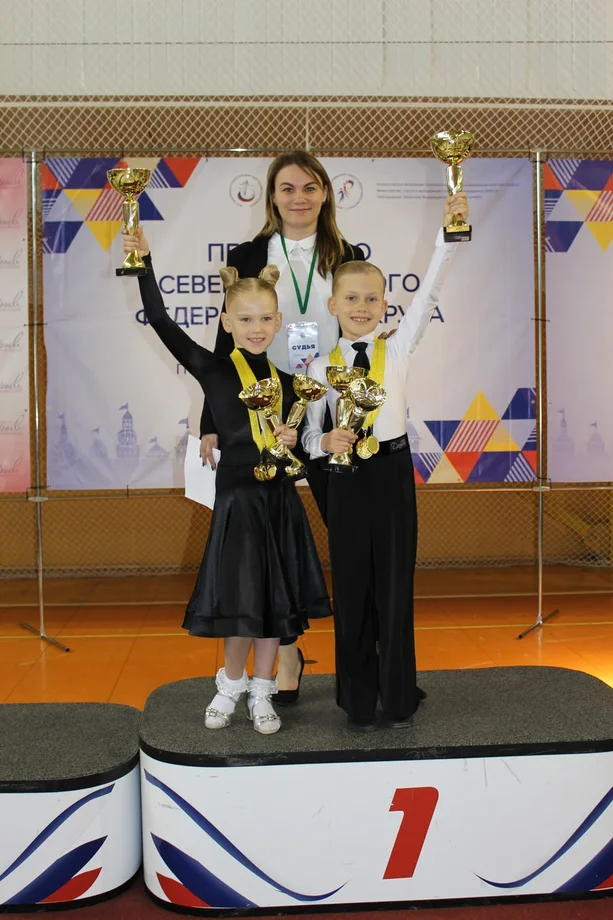 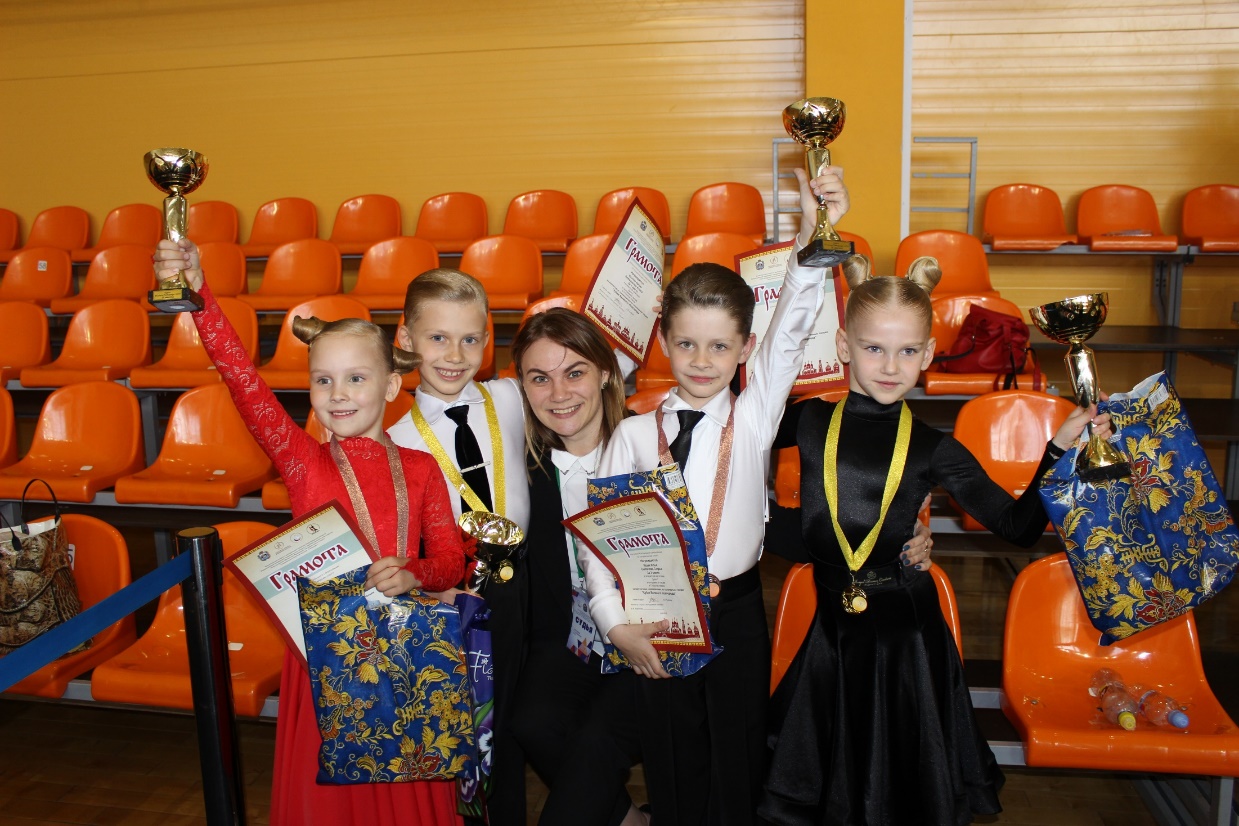 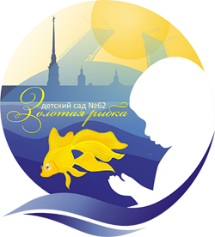 Опыт и успехи
Выпускники детского сада в 2019 году стали финалистами престижного турнира Кубок Губернатора Санкт-Петербурга и стали второй парой города на Кубке Санкт-Петербурга.
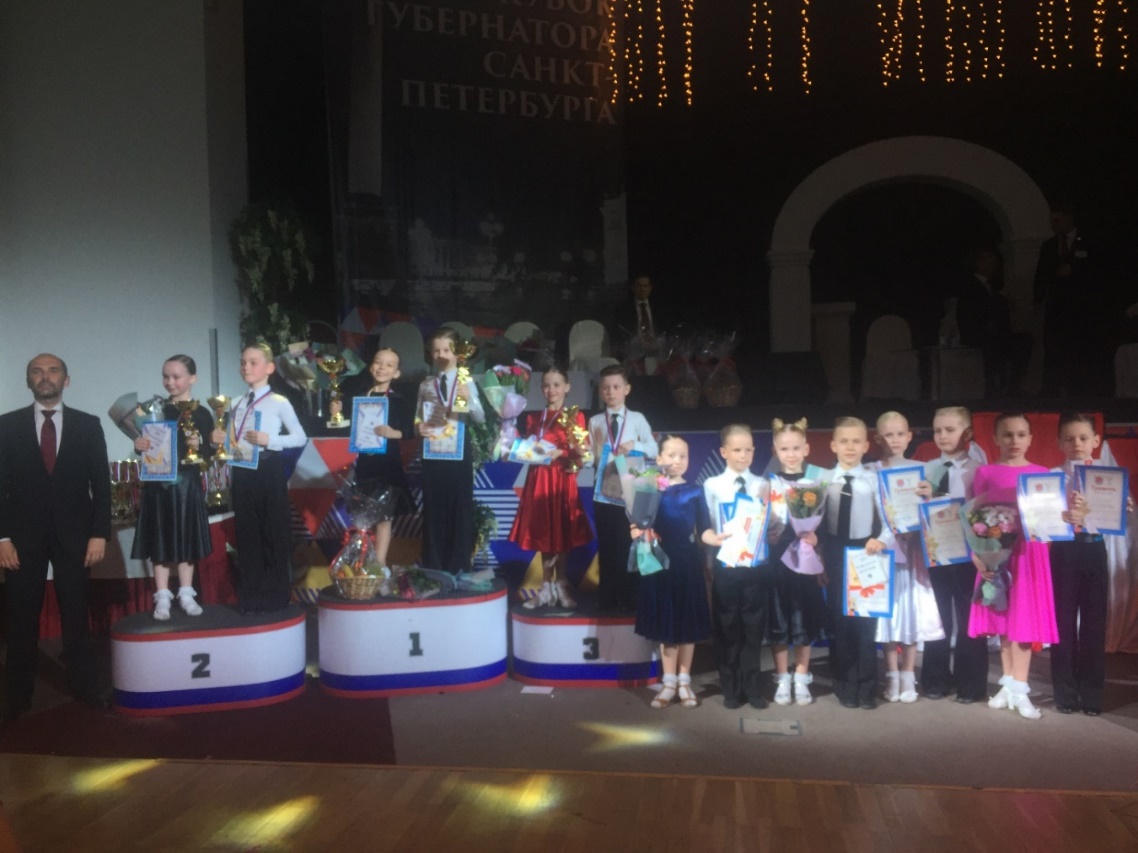 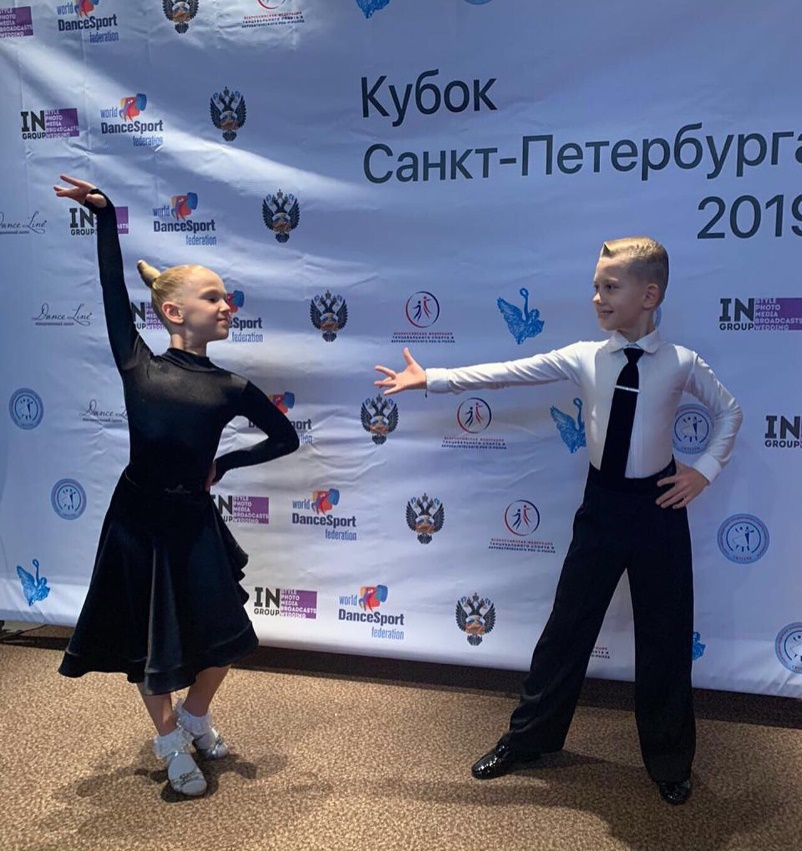 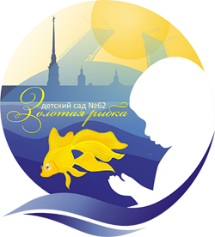 Хочется, чтобы в каждом детском саду были такие яркие флешмобы, чтобы объединить их и сделать большой праздник для детей в Приморском районе. 
И тогда в нашем районе станет еще больше здоровых, развитых и подготовленных к учебе в школе детей.